Peluruhan
Peristiwa pemancaran sinar radioaktif oleh zat radioaktif disebut peluruhan.
Aktivitas Bahan Radioaktif
Laju peluruhan radioaktif dalam suatu bahan radioaktif disebut aktivitas (lambang A). Aktivitas hanya ditentukan oleh banyaknya inti yang meluruh per sekon. Peluang tiap inti untuk meluruh disebut tetapan peluruhan.
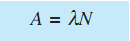 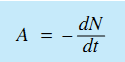 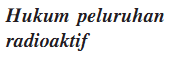 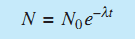 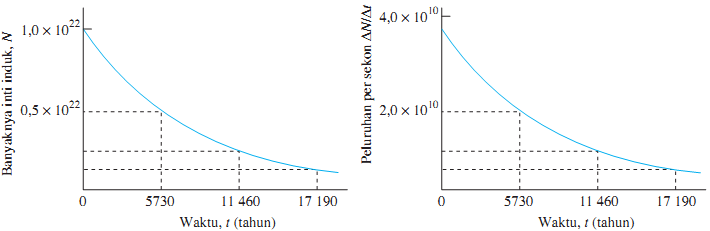 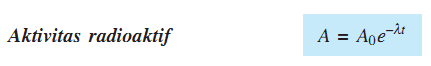 Satuan Aktivitas Radiasi
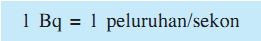 Satu curie didefinisikan banyaknya peluruhan yang dilakukan oleh satu gram radium dalam waktu satu sekon.
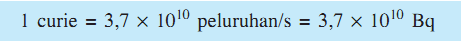 Apa yang Dimaksud dengan Waktu Paro?
Waktu paro suatu isotop radioaktif adalah selang waktu yang dibutuhkan agar aktivitas radiasi berkurang setengah dari aktivitas semula.

Waktu paro


Jumlah atom belum meluruh

dengan
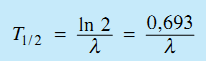 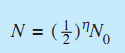 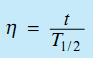 Deret Radioaktif
Proses peluruhan dikatakan peluruhan radioaktif berantai, yang mengikuti tahapan-tahapan tertentu yang mengikuti suatu deret radioaktif.
Deret radioaktif 4n + 2 diberi nama deret uranium karena inti induknya adalah
Deret radioaktif 4n + 3 diberi nama deret aktinium karena inti induknya adalah
Deret thorium karena inti induknya
Deret radioaktif 4n + 1 diberi nama deret neptunium karena inti induknya adalah
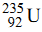 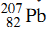 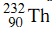 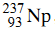 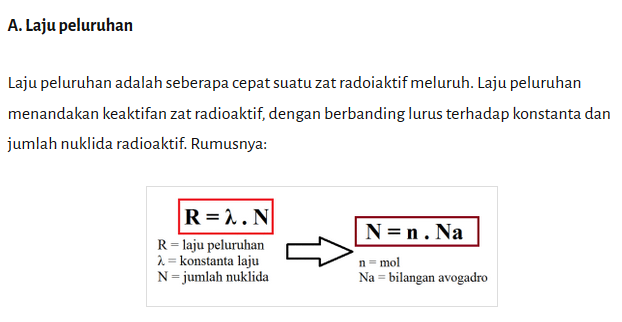 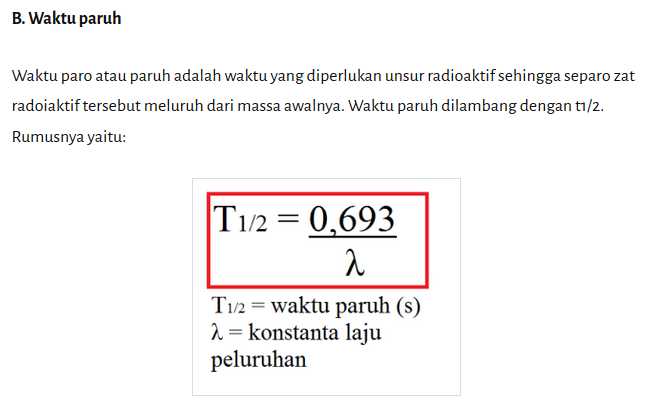 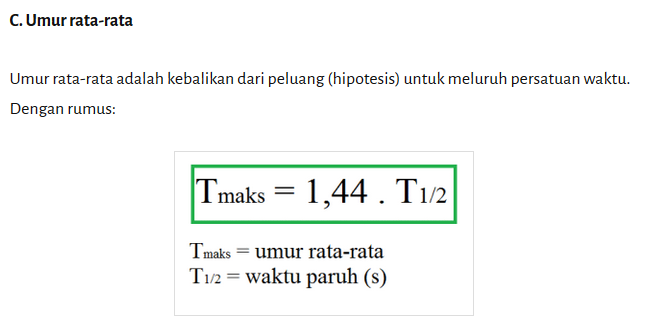 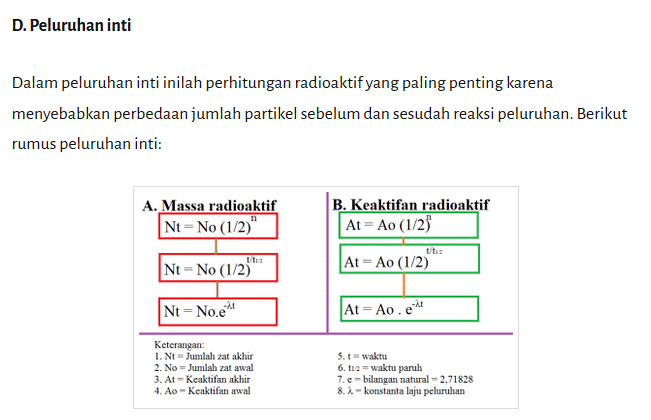 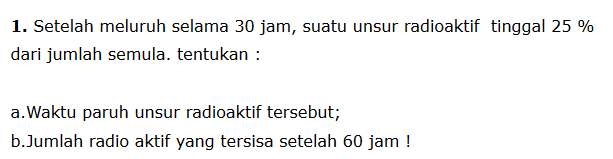 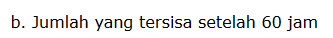 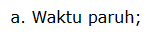 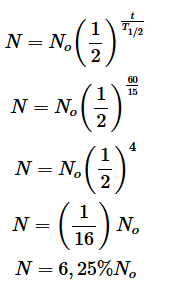 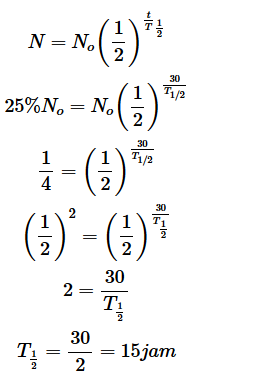 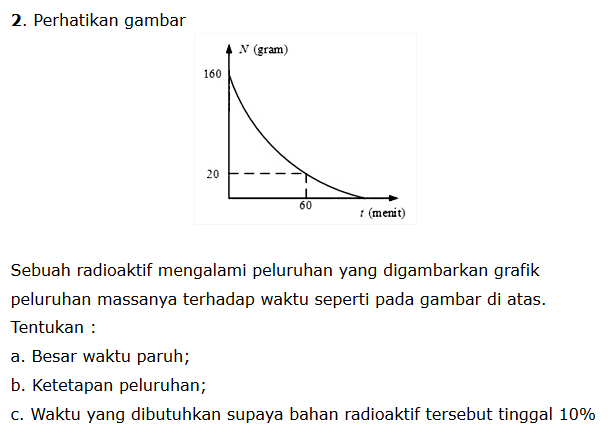 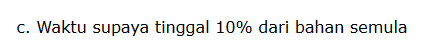 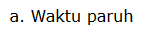 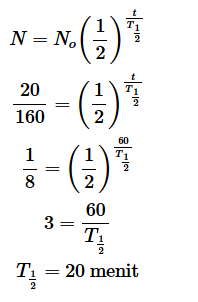 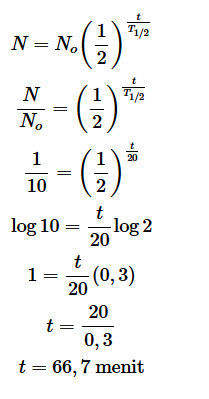 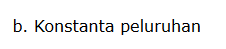 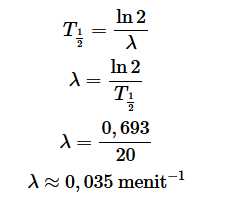 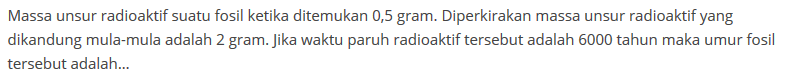 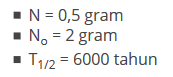 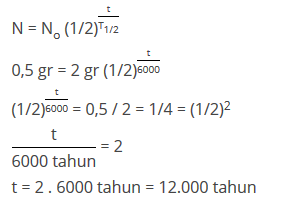 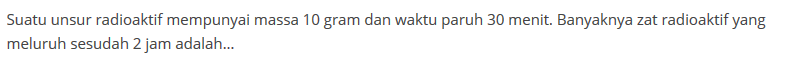 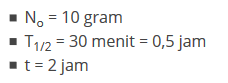 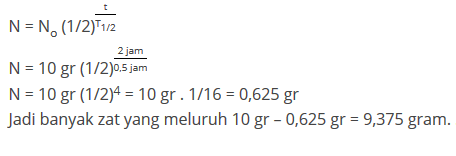 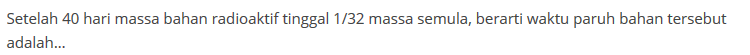 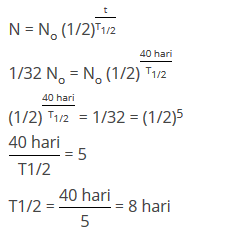 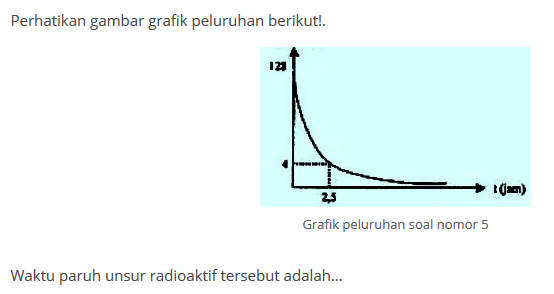 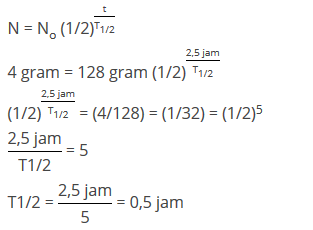 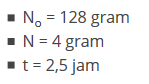 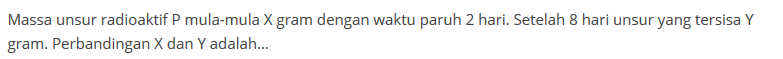 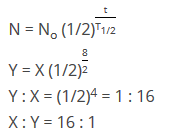 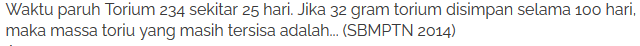 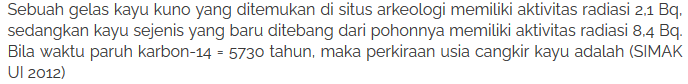 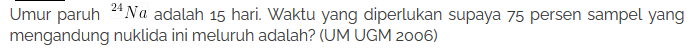